Metadata and Linked Data. Where is it all going?
By Nicholas Car for the ANZ MDWG, 2018-06-13
LAND & WATER
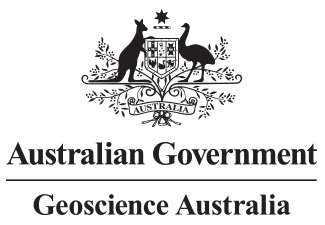 Supported by:
About me!
Nicholas Car
Senior Experimental Scientist
Environmental Informatics Group
CSIRO Land & Water
Brisbane

Interested in the totality of Australia’s information
Formerly at GA
Now working across agencies, as best I can
Co-chair of the Aust. Gov. Linked Data WG – linked.data.gov.au 
with Armin here!
2  |
Metadata and Linked Data. Where is it all going?  |  Nicholas Car
Outline
Profile upgrade opportunities
Emergent graph
3  |
Metadata and Linked Data. Where is it all going?  |  Nicholas Car
Outline
Profile upgrade opportunities
Emergent graph
4  |
Metadata and Linked Data. Where is it all going?  |  Nicholas Car
Profile upgrade opportunities
Tighten up parts of the standard for particular purposes
Implement things for an entire community – ANZ 
Cater for an “emergent graph”
5  |
Metadata and Linked Data. Where is it all going?  |  Nicholas Car
Profile upgrade opportunities
Tighten up parts of the standard for particular purposes
Irina will walk you through GA’s requirements
6  |
Metadata and Linked Data. Where is it all going?  |  Nicholas Car
Profile upgrade opportunities
Tighten up parts of the standard for particular purposes
Irina will walk you through GA’s requirements
e.g. Metadata entity set information (MD_Metadata): http://pid.geoscience.gov.au/def/schema/ga/ISO19115-1-2014
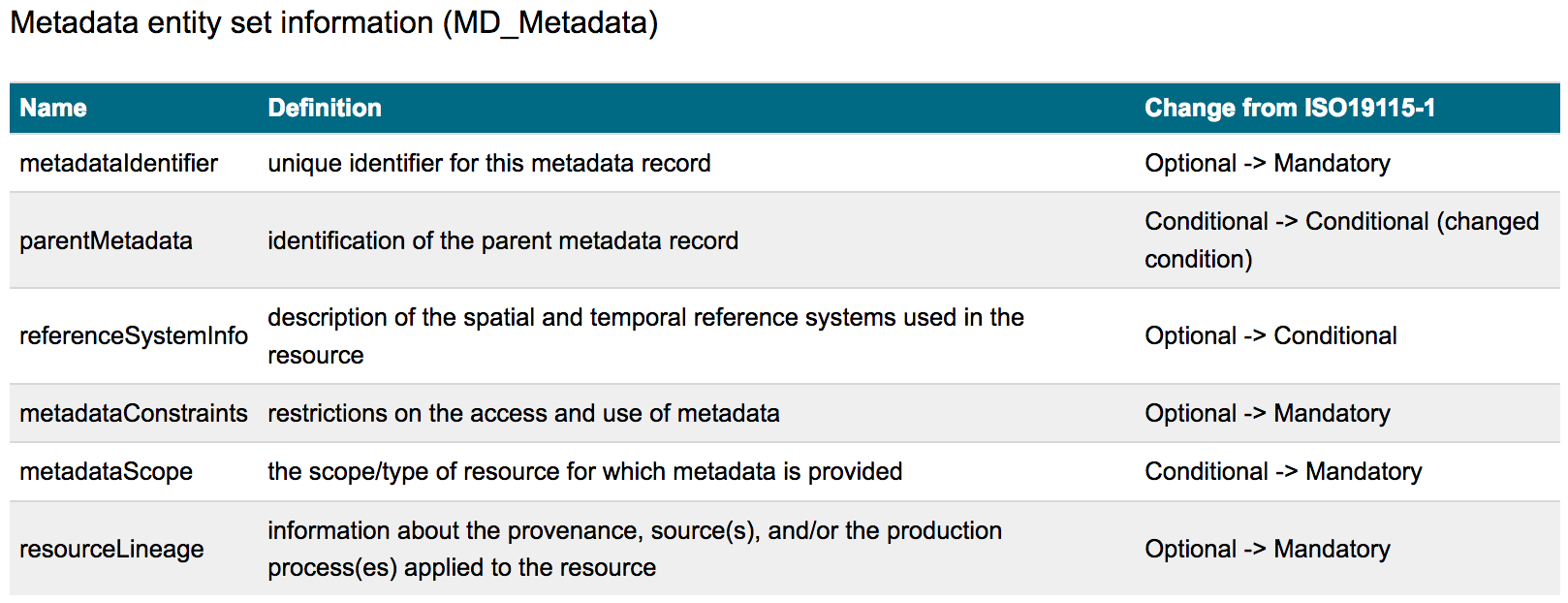 7  |
Metadata and Linked Data. Where is it all going?  |  Nicholas Car
Profile upgrade opportunities
Tighten up parts of the standard for particular purposes
Implement things for an entire community – ANZ
8  |
Metadata and Linked Data. Where is it all going?  |  Nicholas Car
Profile upgrade opportunities
Tighten up parts of the standard for particular purposes
Implement things for an entire community – ANZ
Shared expectations

Certain fields are expected from all participants
9  |
Metadata and Linked Data. Where is it all going?  |  Nicholas Car
Profile upgrade opportunities
Tighten up parts of the standard for particular purposes
Implement things for an entire community – ANZ
Shared expectations
Shared codelists

Our community can use a Profile to indicate particular codelists that we nominate for community use.

Particular keywords
Particular catalogue item types
Particular roles
Particular agencies
http://pid.geoscience.gov.au/def/schema/ga/ISO19115-1-2014
10  |
Metadata and Linked Data. Where is it all going?  |  Nicholas Car
Profile upgrade opportunities
Tighten up parts of the standard for particular purposes
Implement things for an entire community - ANZ
Cater for an “emergent graph”
I will explain…
11  |
Metadata and Linked Data. Where is it all going?  |  Nicholas Car
Outline
Profile upgrade opportunities
Emergent graph
12  |
Metadata and Linked Data. Where is it all going?  |  Nicholas Car
Emergent graph
Tighten up parts of the standard for particular purposes
Implement things for an entire community - ANZ
Cater for an “emergent graph”

We are used to this:
indexation
Metadata documents
Metadata DB
13  |
Metadata and Linked Data. Where is it all going?  |  Nicholas Car
Emergent graph
Tighten up parts of the standard for particular purposes
Implement things for an entire community - ANZ
Cater for an “emergent graph”

And to some extent this:
harvesting
indexation
Metadata documents
Metadata DB
14  |
Metadata and Linked Data. Where is it all going?  |  Nicholas Car
Emergent graph
Tighten up parts of the standard for particular purposes
Implement things for an entire community - ANZ
Cater for an “emergent graph”

We want this:
?
Metadata documents
Information graph
15  |
Metadata and Linked Data. Where is it all going?  |  Nicholas Car
Emergent graph
An information graph:
* better represents the waywe understand information

* If done using Linked Data,can Join informationat any granularity and across many systems
Tighten up parts of the standard for particular purposes
Implement things for an entire community - ANZ
Cater for an “emergent graph”

We want this:
?
Metadata documents
Information graph
16  |
Metadata and Linked Data. Where is it all going?  |  Nicholas Car
Emergent graph
An information graph:
* why?

* The total information we want is stored in many,different systems
Tighten up parts of the standard for particular purposes
Implement things for an entire community - ANZ
Cater for an “emergent graph”

We want this:
?
Metadata documents
Information graph
17  |
Metadata and Linked Data. Where is it all going?  |  Nicholas Car
Emergent graph
Tighten up parts of the standard for particular purposes
Implement things for an entire community - ANZ
Cater for an “emergent graph”

Actually this:
Metadata documents
18  |
Metadata and Linked Data. Where is it all going?  |  Nicholas Car
Emergent graph
Tighten up parts of the standard for particular purposes
Implement things for an entire community - ANZ
Cater for an “emergent graph”

Actually this:
how ?
Metadata documents
19  |
Metadata and Linked Data. Where is it all going?  |  Nicholas Car
Emergent graph - pattern
Research Data Alliance
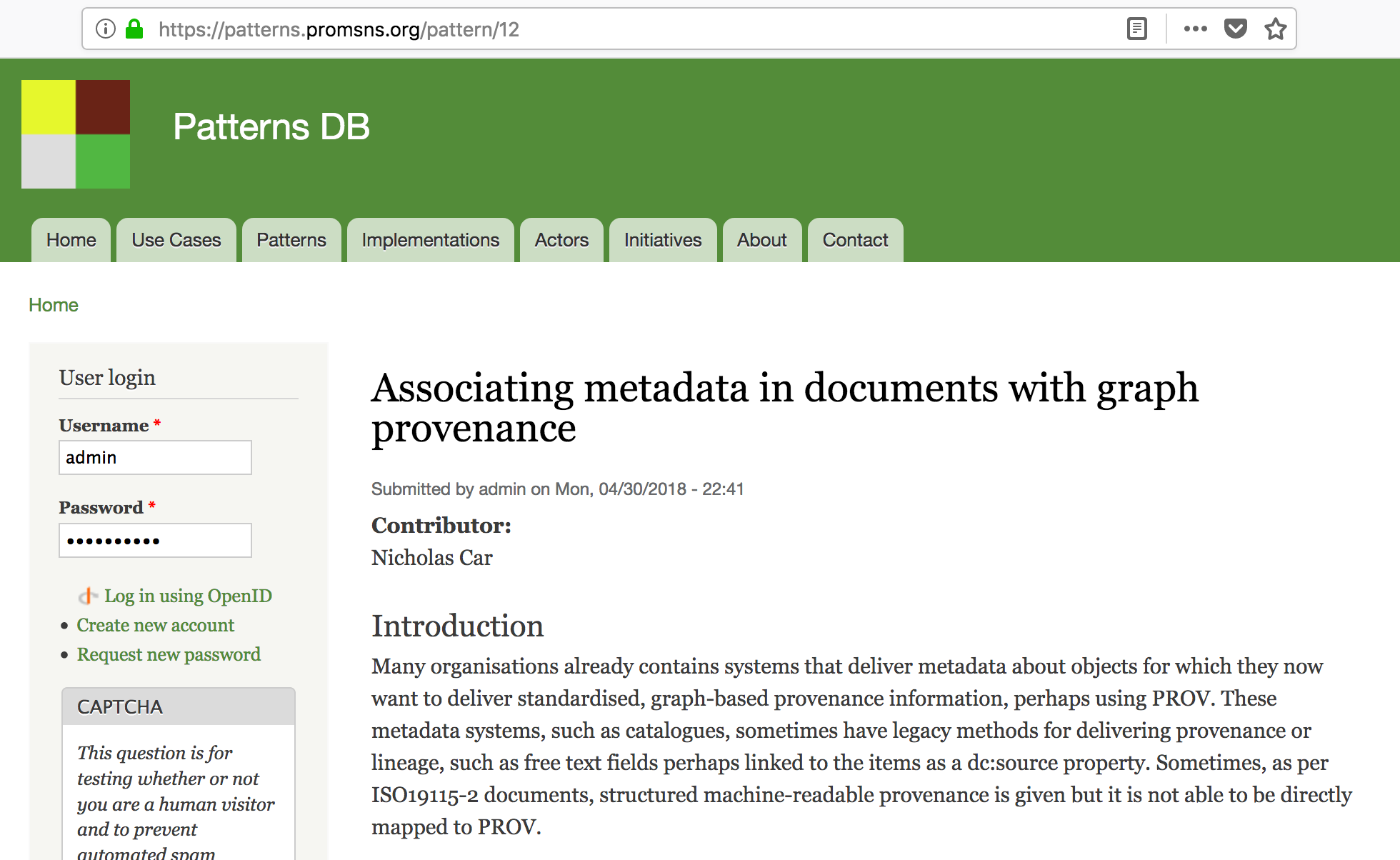 20  |
Metadata and Linked Data. Where is it all going?  |  Nicholas Car
Emergent graph – how, at GA
(but first why: information in multiple places/systems)
21  |
Metadata and Linked Data. Where is it all going?  |  Nicholas Car
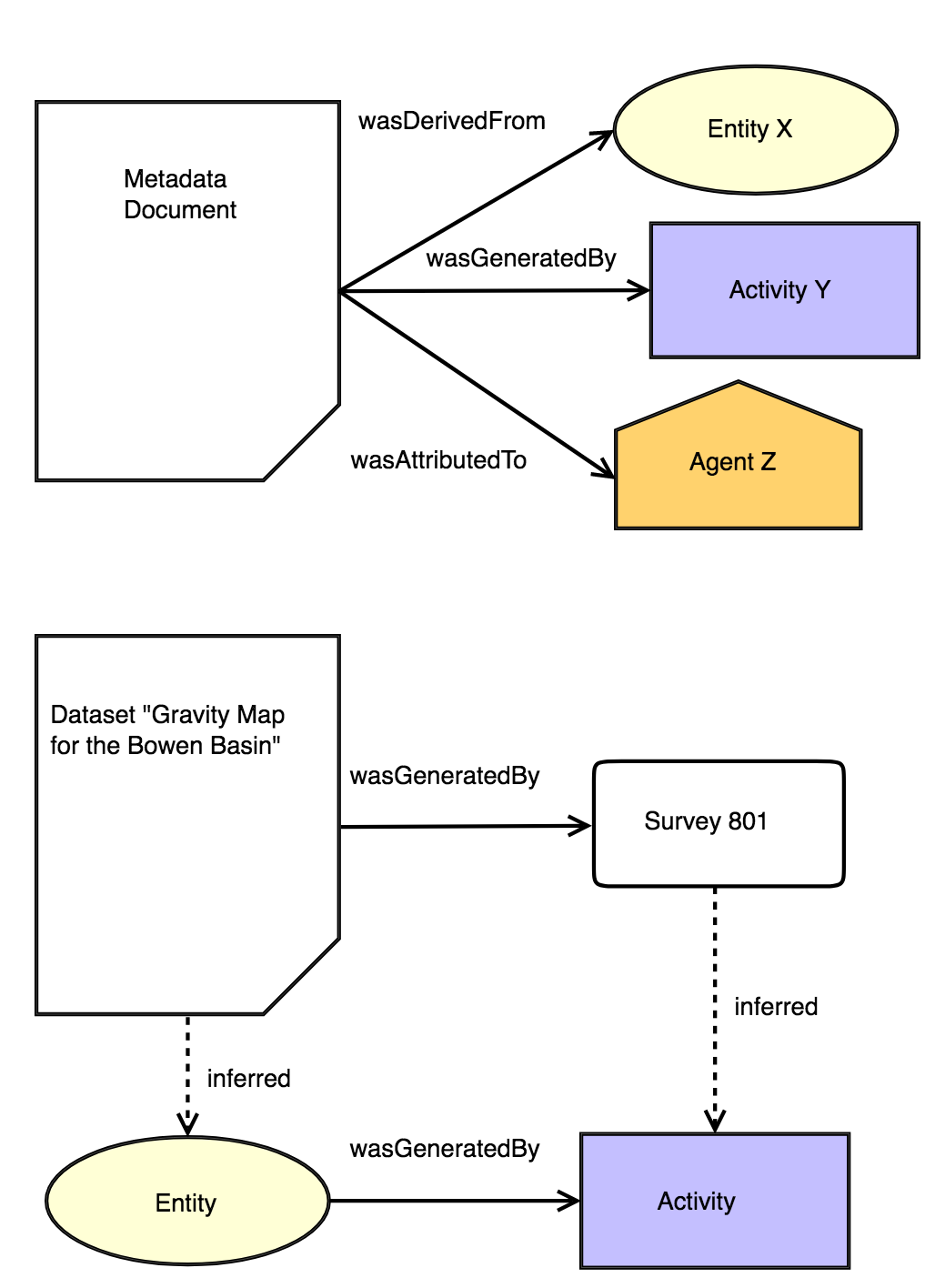 Pattern 12.2









As implemented in test at GA
22  |
Metadata and Linked Data. Where is it all going?  |  Nicholas Car
Emergent graph – how, at GA
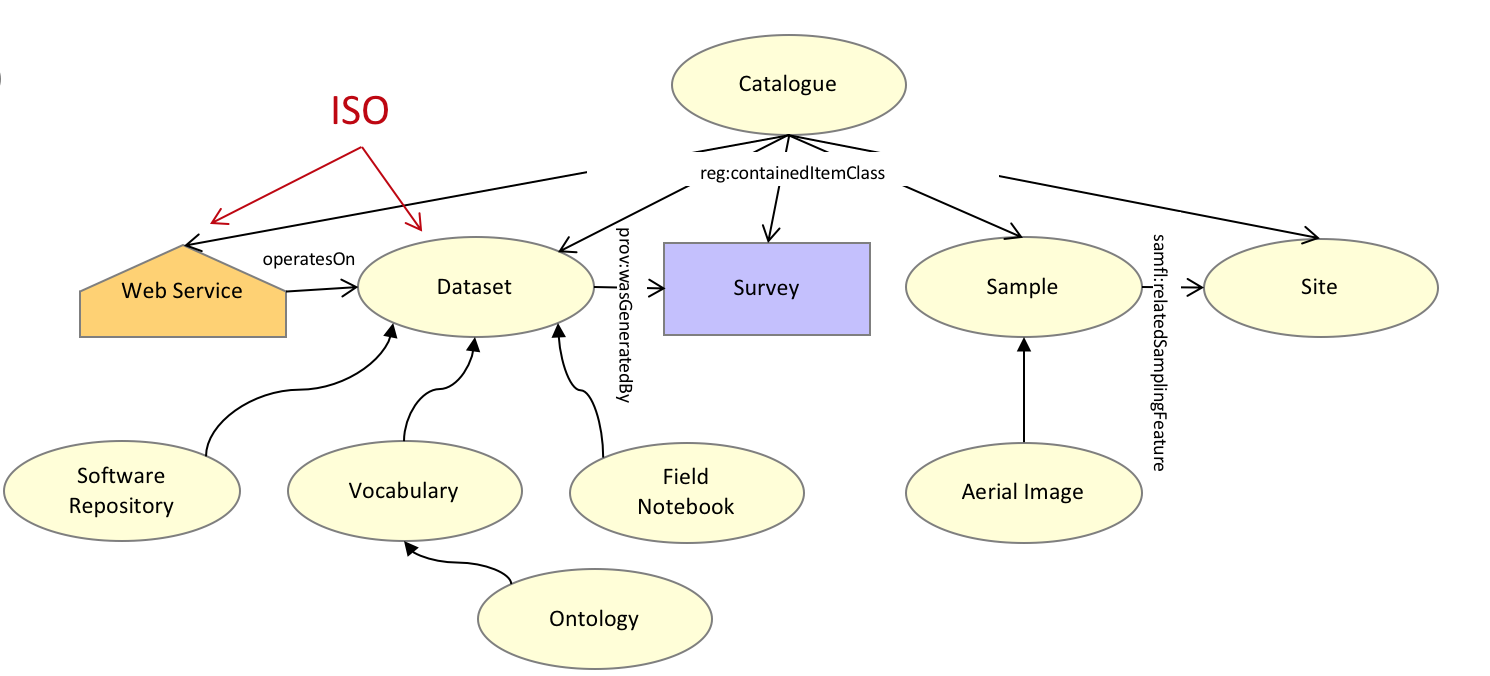 http://pid.geoscience.gov.au/def/ont/ga/pdm
GA’s top-level data model relates items within IS19115-1 catalogues and others
23  |
Metadata and Linked Data. Where is it all going?  |  Nicholas Car
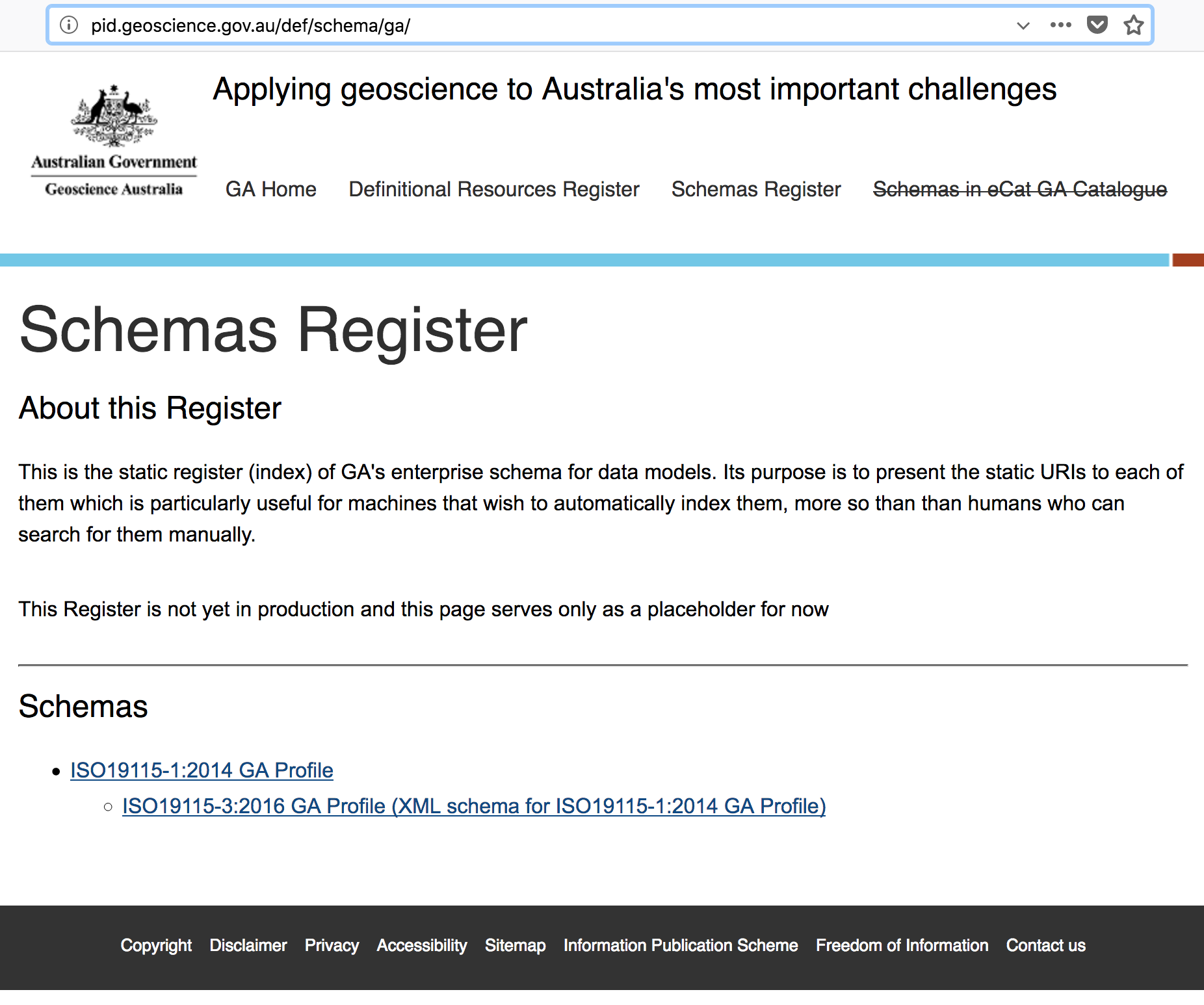 24  |
Metadata and Linked Data. Where is it all going?  |  Nicholas Car
Emergent graph – how, at GA
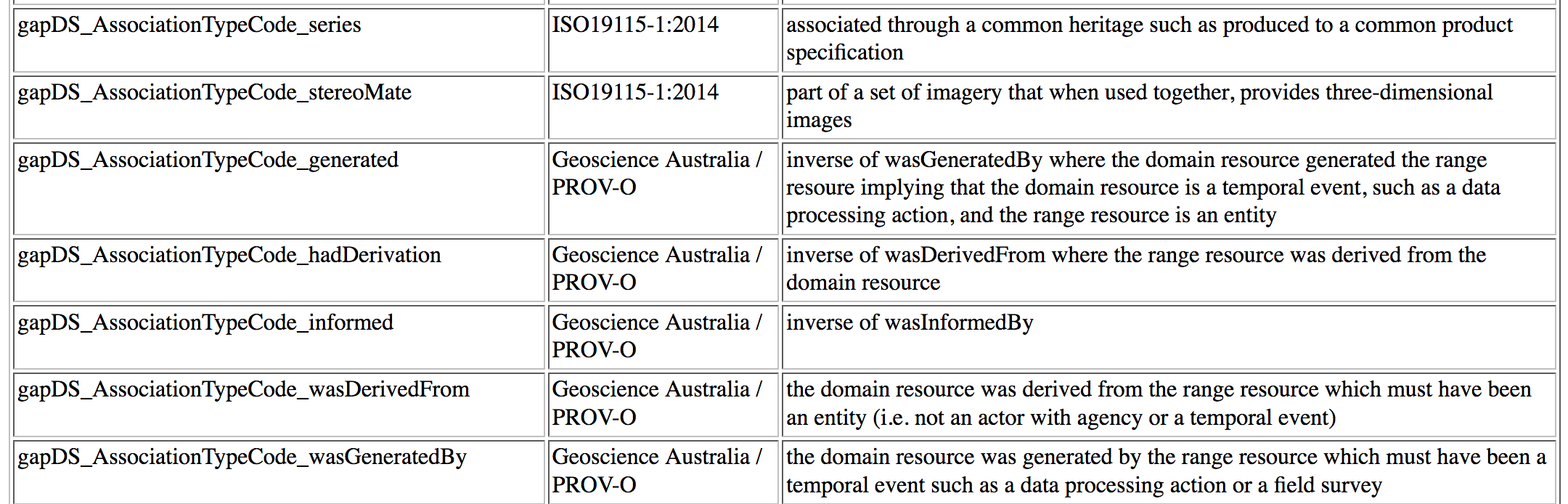 http://pid.geoscience.gov.au/def/schema/ga/ISO19115-3-2016/codelist/assocTypeCode_codelist.html
25  |
Metadata and Linked Data. Where is it all going?  |  Nicholas Car
Emergent graph – how, at GA
Dataset 82033 was derived from Dataset 70908 - wasDerivedFrom
<cit:CI_Citation>
   …
</cit:CI_Citation>
 <mri:associationType>
      <mri:DS_AssociationTypeCode codeList="codeListLocation#	DS_AssociationTypeCode" codeListValue="wasDerivedFrom" />
    </mri:associationType>
<mri:associatedResource>
  <mri:MD_AssociatedResource>
    ….
 </mri:MD_AssociatedResource>
</mri:associatedResource>
<cit:CI_OnlineResource>
            <cit:linkage>
              <gco:CharacterString>
	http://pid.geoscience.gov.au/dataset/ga/70908
              </gco:CharacterString>
            </cit:linkage>
 …
26  |
Metadata and Linked Data. Where is it all going?  |  Nicholas Car
Emergent graph – FSDF
http://pid.geoscience.gov.au/def/ont/ga/link
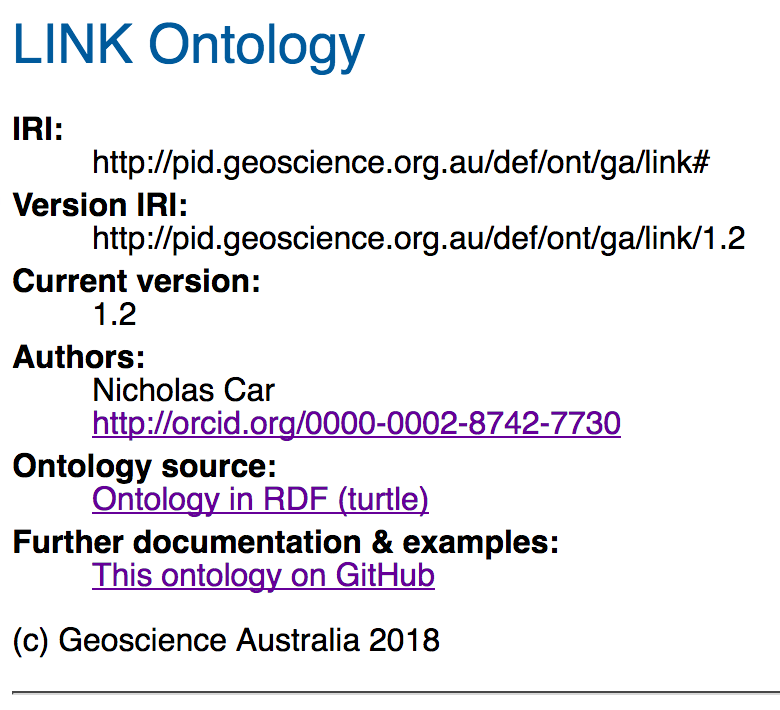 27  |
Metadata and Linked Data. Where is it all going?  |  Nicholas Car
Emergent graph – FSDF
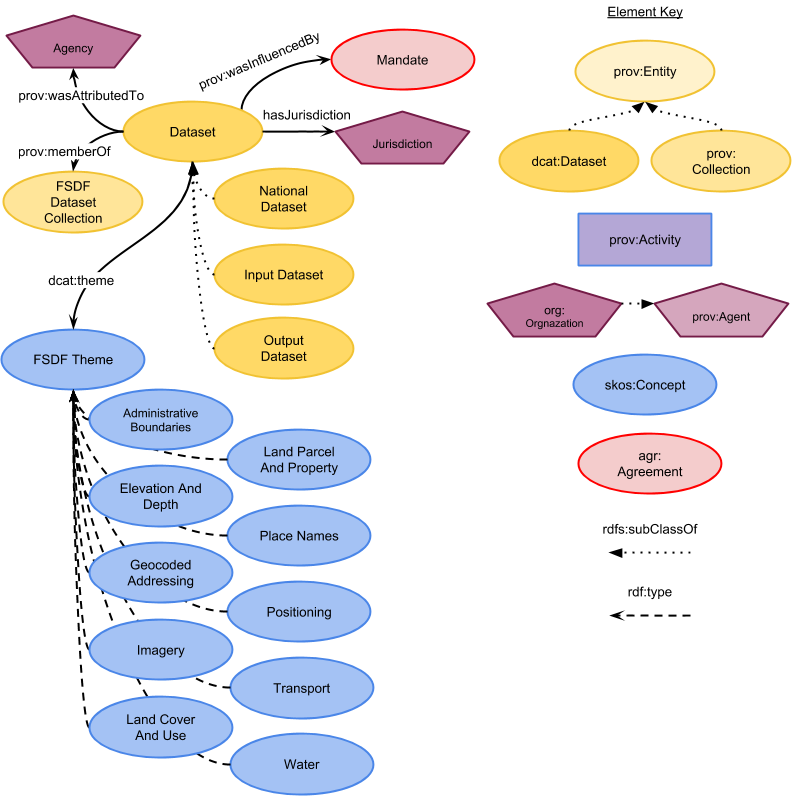 28  |
Metadata and Linked Data. Where is it all going?  |  Nicholas Car
Emergent graph – FSDF
An Org
National Dataset
FSDF Product
29  |
Metadata and Linked Data. Where is it all going?  |  Nicholas Car
Emergent graph – FSDF
An Org
wasDerivedFrom
National Dataset
FSDF Product
30  |
Metadata and Linked Data. Where is it all going?  |  Nicholas Car
Emergent graph – FSDF
Input Dataset X
used
wasGeneratedBy
wasDerivedFrom
FSDF Activity
National Dataset
FSDF Product
Input Dataset Y
Input Dataset Z
31  |
Metadata and Linked Data. Where is it all going?  |  Nicholas Car
Emergent graph – FSDF
Other Org
An Org
Input Dataset X
Other, Other Org
used
wasGeneratedBy
wasDerivedFrom
FSDF Activity
National Dataset
FSDF Product
Input Dataset Y
Input Dataset Z
32  |
Metadata and Linked Data. Where is it all going?  |  Nicholas Car
Emergent graph – FSDF
Input Dataset X
FSDF Activity
National Dataset
FSDF Product
Input Dataset Y
Input Dataset Z
Certainty of continuation?
33  |
Metadata and Linked Data. Where is it all going?  |  Nicholas Car
Emergent graph – FSDF
Input Dataset X
FSDF Activity
National Dataset
FSDF Product
Input Dataset Y
X
Input Dataset Z
Mandate 1
Mandate 2
Mandate 3
34  |
Metadata and Linked Data. Where is it all going?  |  Nicholas Car
Emergent graph – Linked Data
Use URIs to identify everything
Datasets, Orgs, Mandates
Elements within datasets
35  |
Metadata and Linked Data. Where is it all going?  |  Nicholas Car
Emergent graph – Linked Data
Use URIs to identify everything
Datasets, Orgs, Mandates
Elements within datasets 

Use the Internet to hop across systems / orgs
Items in one catalog link to items in another via URIs
36  |
Metadata and Linked Data. Where is it all going?  |  Nicholas Car
Emergent graph – Linked Data
Use URIs to identify everything
Datasets, Orgs, Mandates
Elements within datasets 

Use the Internet to hop across systems / orgs
Items in one catalog link to items in another via URIs

Use LD mechanics to get different views of things
Purse ISO19115-1
ANZLIC Profile
Profile X
PROV
37  |
Metadata and Linked Data. Where is it all going?  |  Nicholas Car
Go forth and interoperate!
Nicholas CarEnvironmental InformaticsLand & Water, Brisbanenicholas.car@csiro.au
LAND & WATER
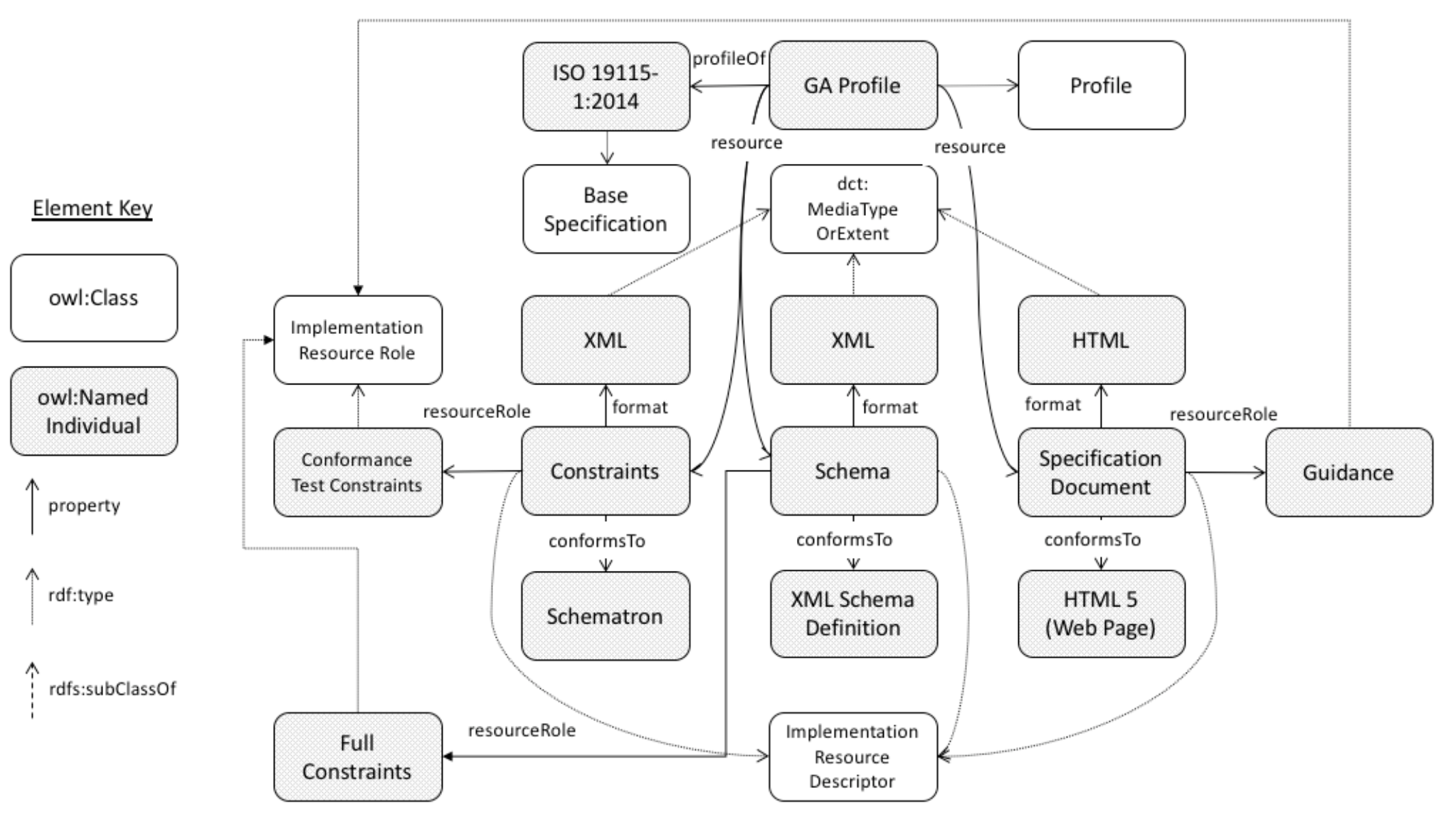 39  |
Metadata and Linked Data. Where is it all going?  |  Nicholas Car
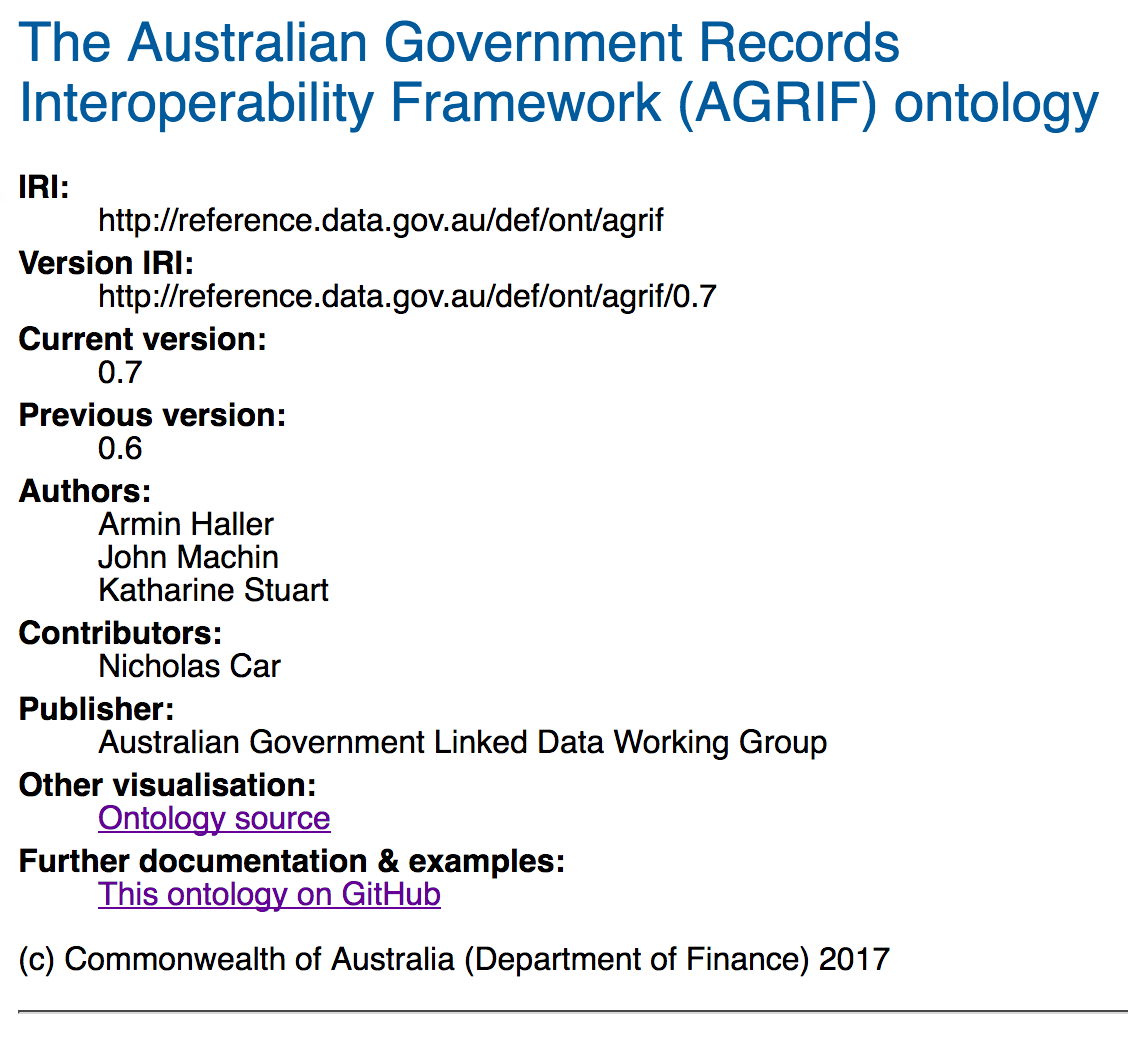 40  |
Metadata and Linked Data. Where is it all going?  |  Nicholas Car
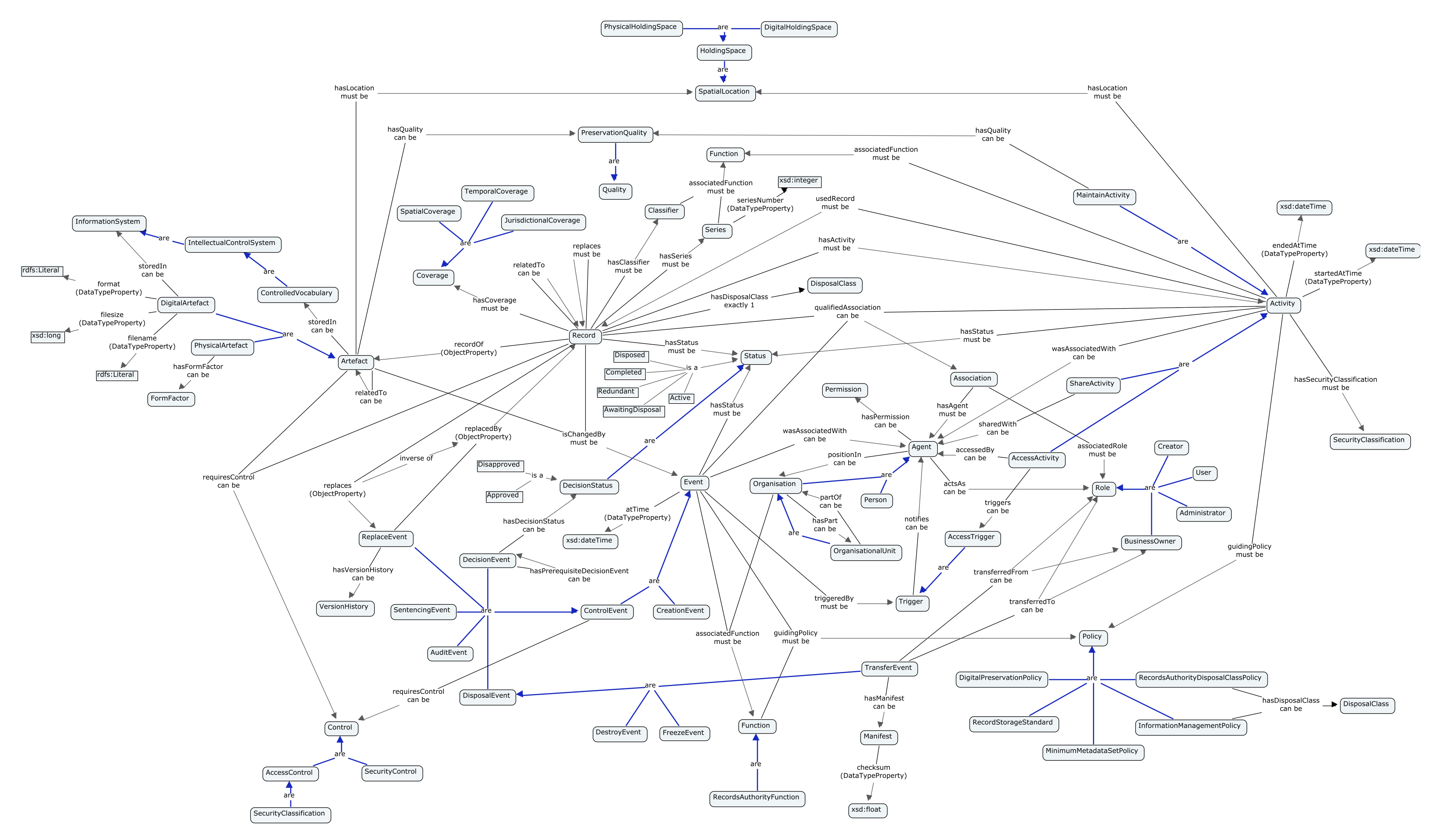 41  |
Metadata and Linked Data. Where is it all going?  |  Nicholas Car
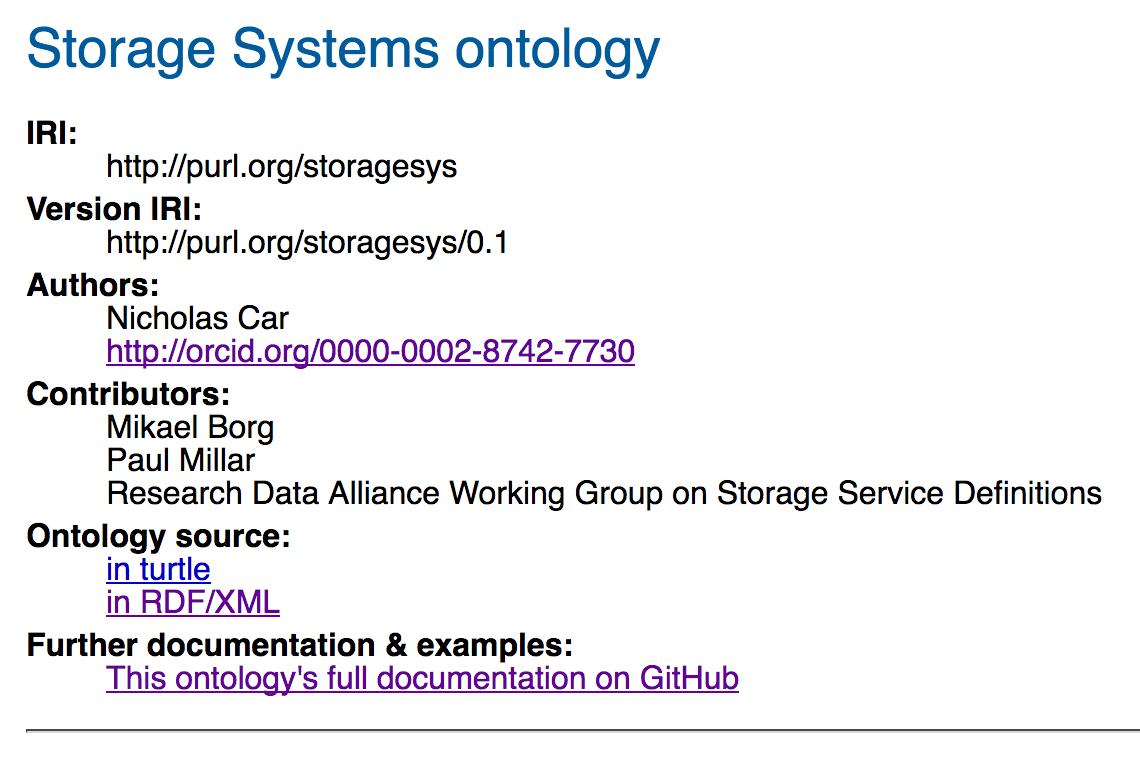 42  |
Metadata and Linked Data. Where is it all going?  |  Nicholas Car
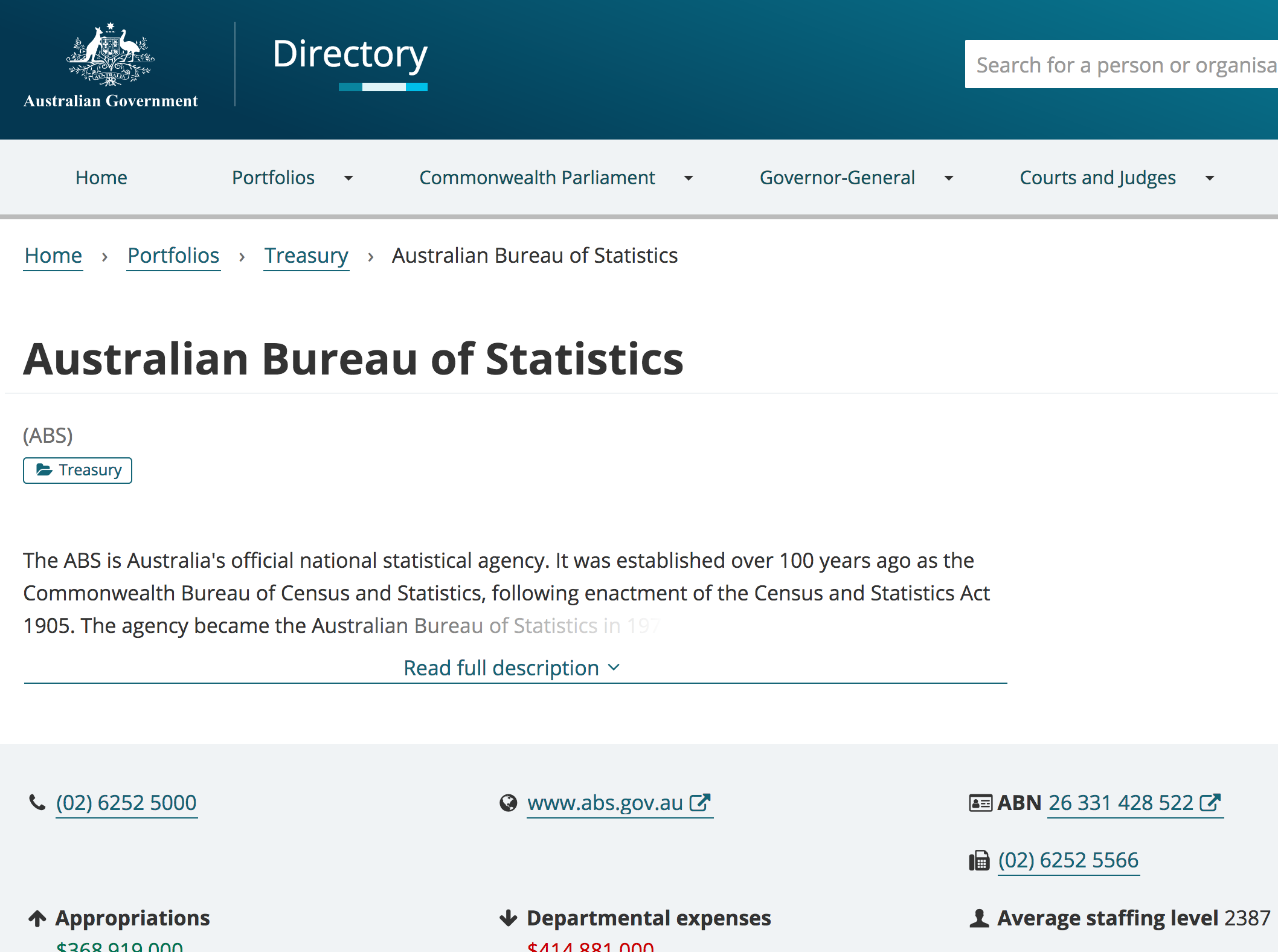 43  |
Metadata and Linked Data. Where is it all going?  |  Nicholas Car
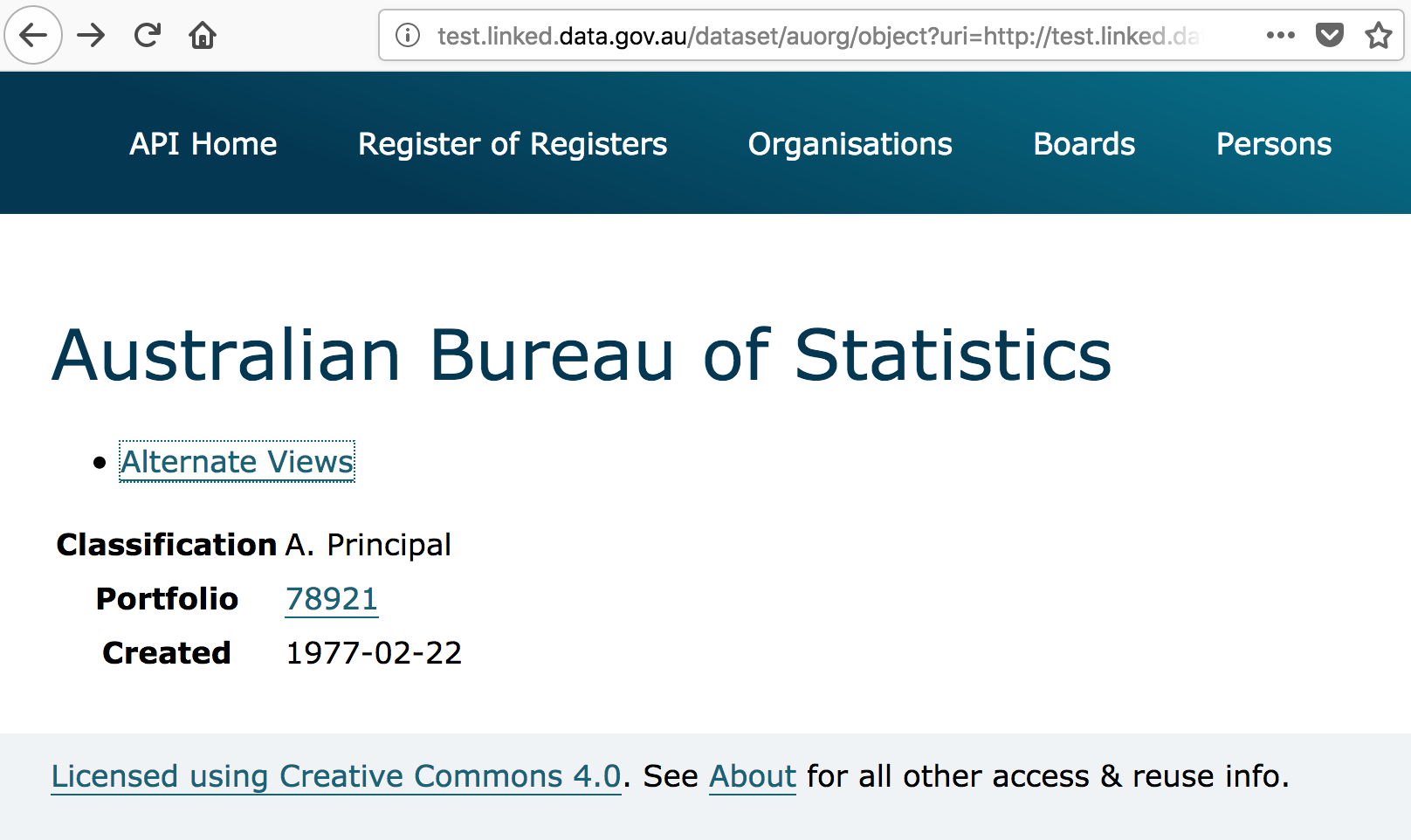 44  |
Metadata and Linked Data. Where is it all going?  |  Nicholas Car
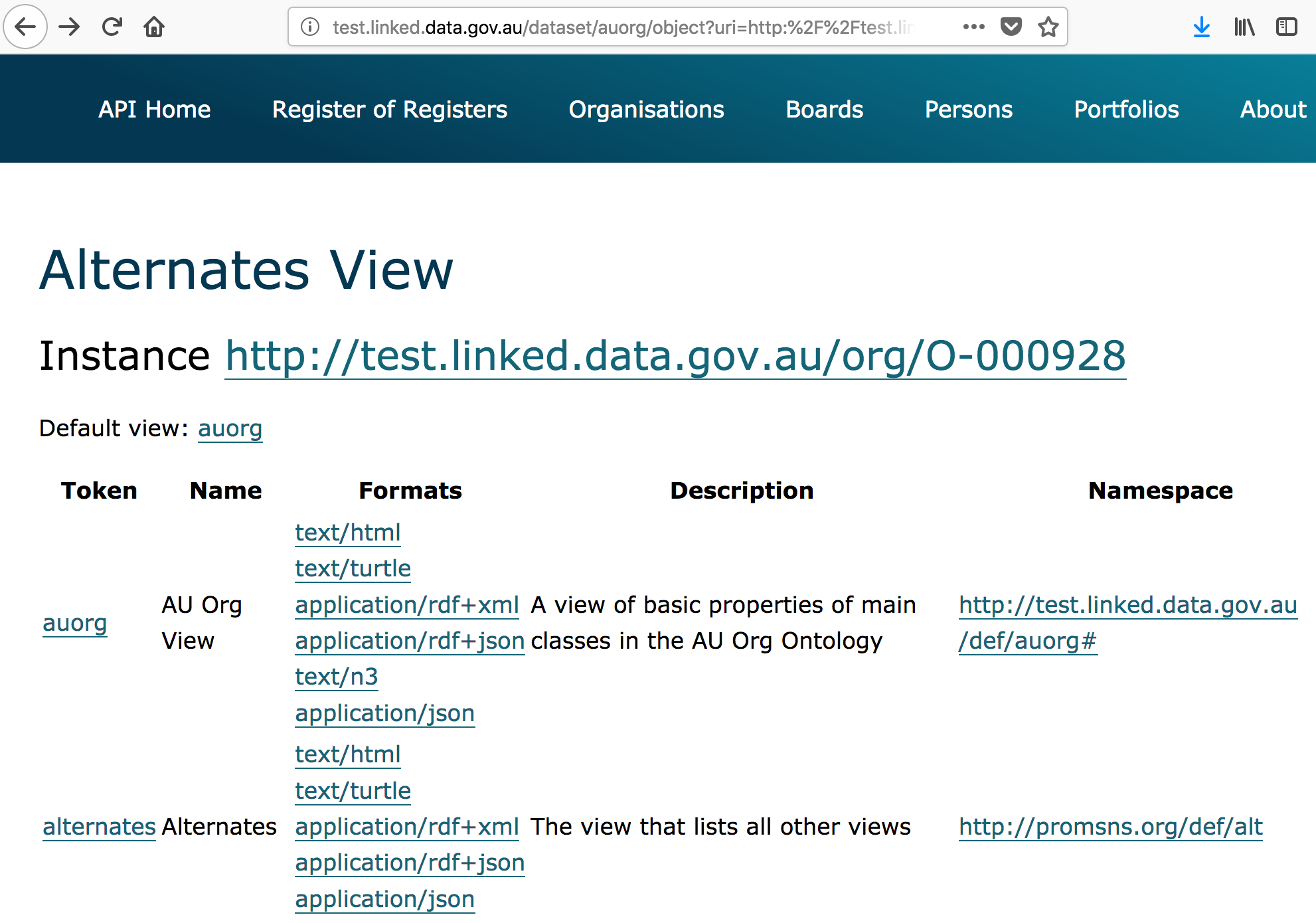 45  |
Metadata and Linked Data. Where is it all going?  |  Nicholas Car
<http://test.linked.data.gov.au/org/O-000928> a                                                                    auorg#NonCorporateCommonwealthEntity , 				org:Organization ;
    rdfs:label "Australian Bureau of Statistics" ;
    …
    auorg:budgetAppropriations "368919000"^^auorg:AustralianDollars ;
    auorg:portfolio <http://test.linked.data.gov.au/portfolio/78921> ;
    …
    owl:seeAlso <http://www.abs.gov.au> ;
    vcard:hasStreetAddress <http://gnafld.net/address/GAACT714857871> ;
    …
46  |
Metadata and Linked Data. Where is it all going?  |  Nicholas Car
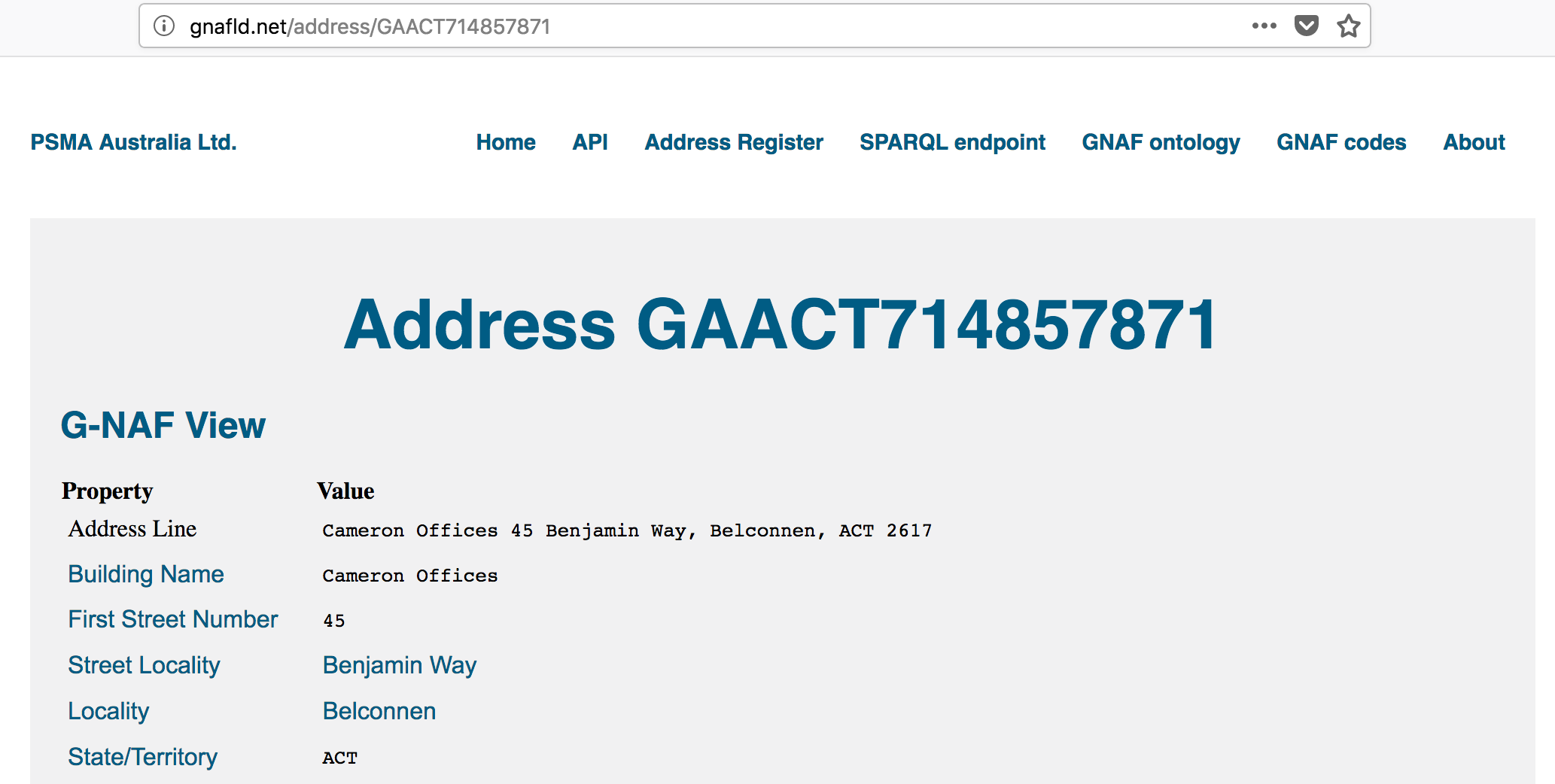 47  |
Metadata and Linked Data. Where is it all going?  |  Nicholas Car